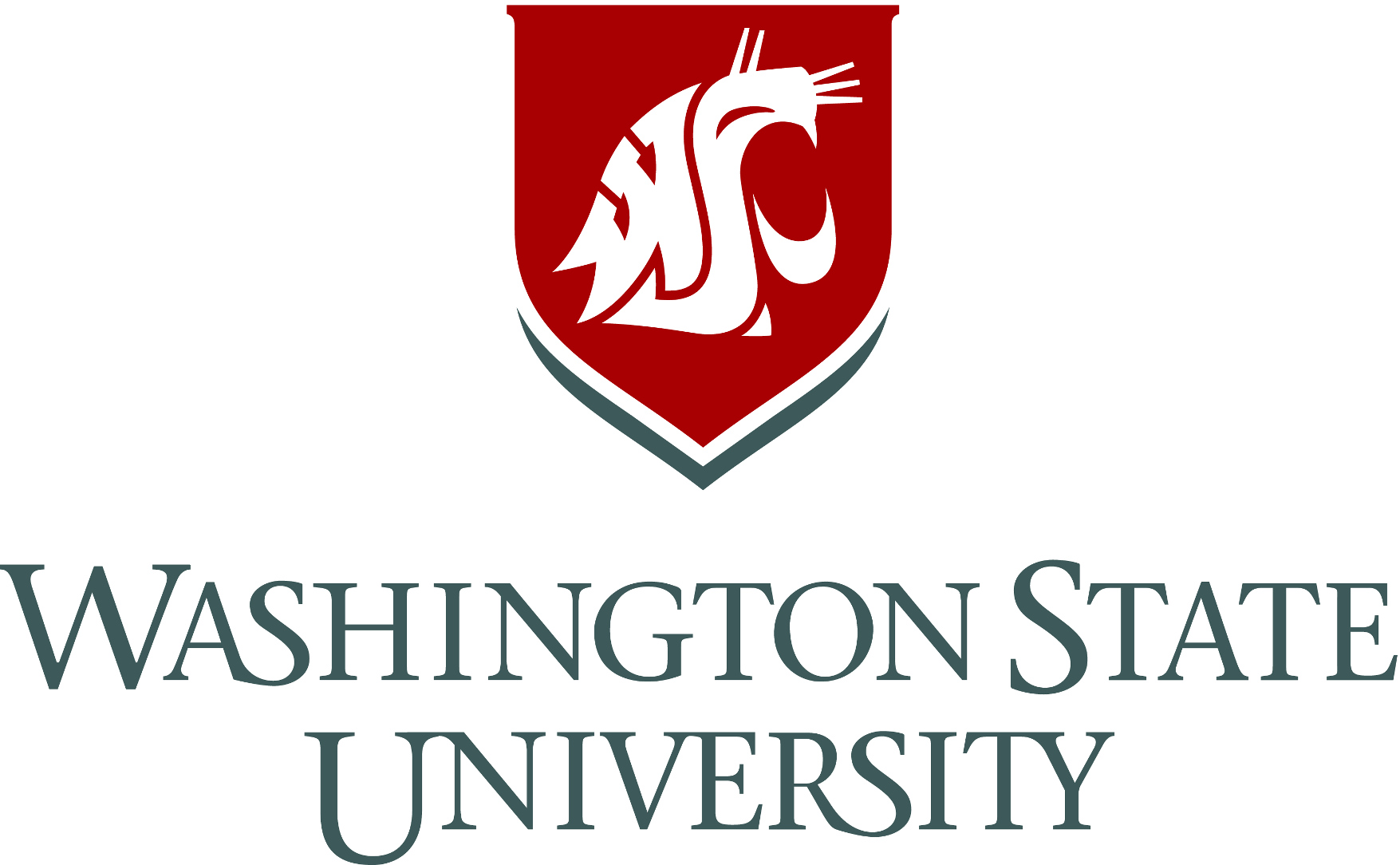 Poster Title goes here
Your school logo
(use ~300 dpi)
Co-author list goes here. Include your name, your advisors and coworkers, and REU program title/department.
More Content
Lorem ipsum dolor sit amet, consectetur adipiscing elit. Duis egestas dui non pellentesque euismod. Donec non sem molestie, fringilla leo at, tincidunt mauris. Pellentesque fringilla tellus et feugiat dapibus. Pellentesque rhoncus eu sem at convallis. Nunc orci ex, pellentesque sed imperdiet non, tincidunt vitae sapien. Quisque pharetra est erat, et cursus urna sagittis eget. Integer id tincidunt tortor. Morbi sodales odio eu interdum ornare. Nam dapibus accumsan massa eu vulputate. Nullam a mi enim. Integer rutrum eget neque quis mollis. Duis sit amet urna sed neque imperdiet suscipit ut eu quam. Mauris interdum ipsum non rhoncus volutpat. Quisque sit amet est vitae lectus blandit dignissim at a velit. Aliquam fermentum accumsan condimentum.
More Content
Lorem ipsum dolor sit amet, consectetur adipiscing elit. Duis egestas dui non pellentesque euismod. Donec non sem molestie, fringilla leo at, tincidunt mauris. Pellentesque fringilla tellus et feugiat dapibus. Pellentesque rhoncus eu sem at convallis. Nunc orci ex, pellentesque sed imperdiet non, tincidunt vitae sapien. Quisque pharetra est erat, et cursus urna sagittis eget. Integer id tincidunt tortor. Morbi sodales odio eu interdum ornare. Nam dapibus accumsan massa eu vulputate. Nullam a mi enim. Integer rutrum eget neque quis mollis. Duis sit amet urna sed neque imperdiet suscipit ut eu quam. Mauris interdum ipsum non rhoncus volutpat. Quisque sit amet est vitae lectus blandit dignissim at a velit. Aliquam fermentum accumsan condimentum.
Abstract (i.e., Insert > Shapes > Text Box)
Hints and Tips:
You can remove black bordering from your text boxes if desired; however, keeping it applied while you are building your poster helps with layout.
If you decide to keep the border, you should add some margins to the text box via Format Shape (accessed by right-click) > Text Options > Textbox > Left/Right/Top/Bottom margin
We recommend using no font size smaller than 28 point. In keeping with typographical best practices, a sans-serif font is typically used for headings, whereas a serif font is used for body text.
To help your headings stand out further, they should have a significantly larger font size than your body text. 
Using a 3-column layout to arrange your poster’s content sections works well with these dimensions, which are 42” x 42”.
More Content
Another tip: Sometimes merging columns helps with displaying a large amount of related content in a visually pleasing manner. For example, this approach is particularly useful for results sections. (Note: the “auto-fit to text” property was removed from this textbox via Format Shape (by right-click) > Shape Options > Size & Properties > Do not Autofit)
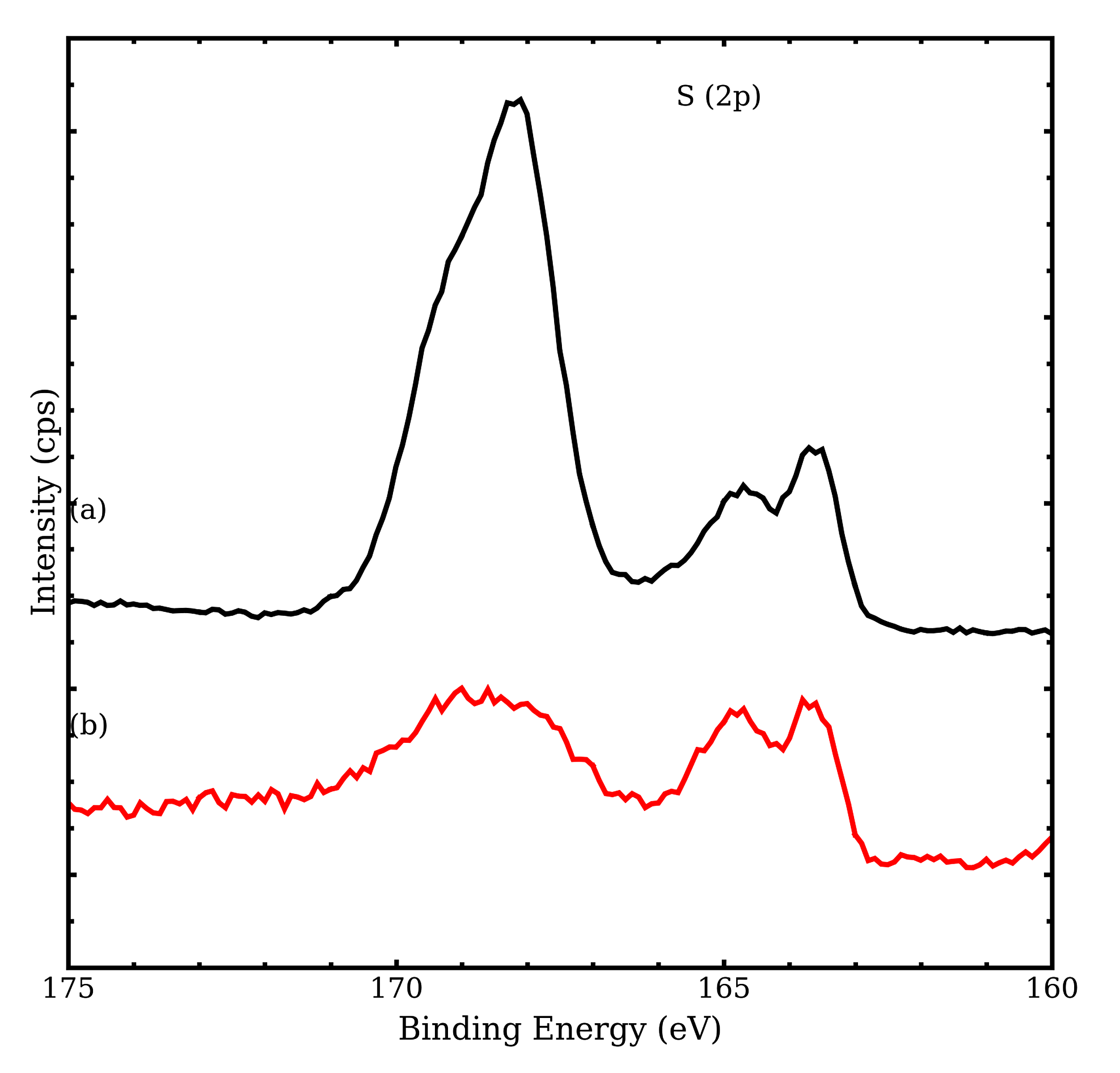 More Content
Lorem ipsum dolor sit amet, consectetur adipiscing elit. Duis egestas dui non pellentesque euismod. Donec non sem molestie, fringilla leo at, tincidunt mauris. Pellentesque fringilla tellus et feugiat dapibus. Pellentesque rhoncus eu sem at convallis. Nunc orci ex, pellentesque sed imperdiet non, tincidunt vitae sapien. Quisque pharetra est erat, et cursus urna sagittis eget. Integer id tincidunt tortor. Morbi sodales odio eu interdum ornare. Nam dapibus accumsan massa eu vulputate. Nullam a mi enim. Integer rutrum eget neque quis mollis. Duis sit amet urna sed neque imperdiet suscipit ut eu quam. Mauris interdum ipsum non rhoncus volutpat. Quisque sit amet est vitae lectus blandit dignissim at a velit. Aliquam fermentum accumsan condimentum. Lorem ipsum dolor sit amet, consectetur adipiscing elit. Duis egestas dui non pellentesque euismod. Donec non sem molestie, fringilla leo at, tincidunt mauris. Pellentesque fringilla tellus et feugiat dapibus. Pellentesque rhoncus eu sem at convallis. Nunc orci ex, pellentesque sed imperdiet non, tincidunt vitae sapien. Quisque pharetra est erat, et cursus urna sagittis eget. Integer id tincidunt tortor. Morbi sodales odio eu interdum ornare. Nam dapibus accumsan massa eu vulputate. Nullam a mi enim. Integer rutrum eget neque quis mollis. Duis sit amet urna sed neque imperdiet suscipit ut eu quam. Mauris interdum ipsum non rhoncus volutpat. Quisque sit amet est vitae lectus blandit dignissim at a velit. Aliquam fermentum accumsan condimentum.
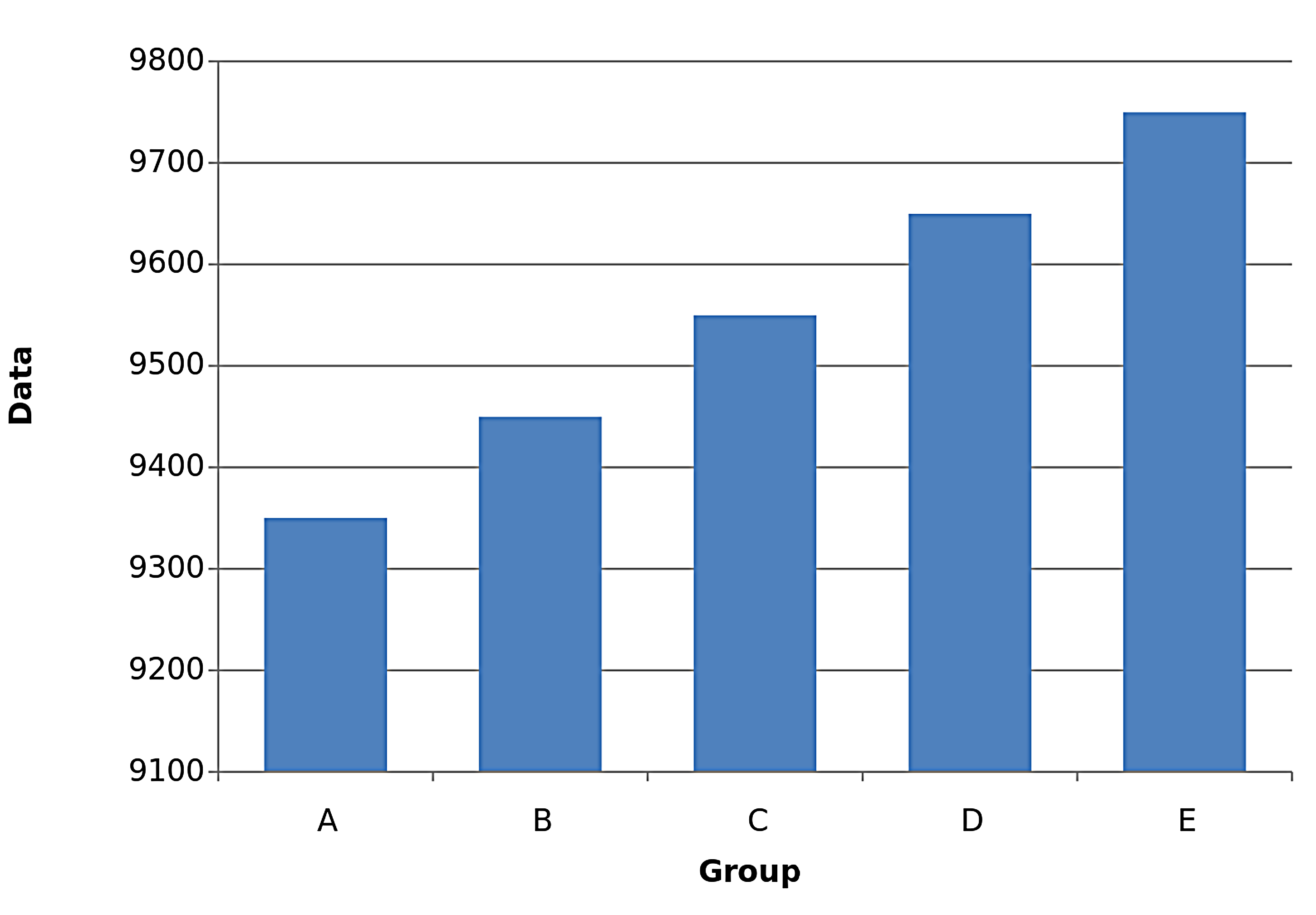 Figure 1: Be sure to use an image of resolution of around 300 DPI, and at least 220 DPI, on any figures you insert into your poster. Print quality may noticeably suffer on images with a resolution below 220 DPI.
Figure 2: Lorem ipsum dolor sit amet, consectetur adipiscing elit. Duis egestas dui non pellentesque euismod. Donec non sem molestie, fringilla leo at, tincidunt mauris. Pellentesque fringilla tellus et feugiat dapibus. Pellentesque rhoncus eu sem.
More Content
Lorem ipsum dolor sit amet, consectetur adipiscing elit. Duis egestas dui non pellentesque euismod. Donec non sem molestie, fringilla leo at, tincidunt mauris. Pellentesque fringilla tellus et feugiat dapibus. Pellentesque rhoncus eu sem at convallis. Nunc orci ex, pellentesque sed imperdiet non, tincidunt vitae sapien. Quisque pharetra est erat, et cursus urna sagittis eget. Integer id tincidunt tortor. Morbi sodales odio eu interdum ornare. Nam dapibus accumsan massa eu vulputate. Nullam a mi enim. Integer rutrum eget neque quis mollis. Duis sit amet urna sed neque imperdiet suscipit ut eu quam. Mauris interdum ipsum non rhoncus volutpat. Quisque sit amet est vitae lectus blandit dignissim at a velit. Aliquam fermentum accumsan condimentum.
Lorem ipsum dolor sit amet, consectetur adipiscing elit.
Duis egestas dui non pellentesque euismod. Donec non sem molestie, fringilla leo at, tincidunt mauris.
Pellentesque fringilla tellus et feugiat dapibus. Pellentesque rhoncus eu sem at convallis.
Nunc orci ex, pellentesque sed imperdiet non, tincidunt vitae sapien. Quisque pharetra est erat, et cursus urna sagittis eget.
Integer id tincidunt tortor. Morbi sodales odio eu interdum ornare. Nam dapibus accumsan massa eu vulputate. Nullam a mi enim. Integer rutrum eget neque quis mollis.
More Content
Lorem ipsum dolor sit amet, consectetur adipiscing elit. Duis egestas dui non pellentesque euismod. Donec non sem molestie, fringilla leo at, tincidunt mauris. Pellentesque fringilla tellus et feugiat dapibus. Pellentesque rhoncus eu sem at convallis. Nunc orci ex, pellentesque sed imperdiet non, tincidunt vitae sapien. Quisque pharetra est erat, et cursus urna sagittis eget. Integer id tincidunt tortor. Morbi sodales odio eu interdum ornare. Nam dapibus accumsan massa eu vulputate. Nullam a mi enim. Integer rutrum eget neque quis mollis. Duis sit amet urna sed neque imperdiet suscipit ut eu quam. Mauris interdum ipsum non rhoncus volutpat. Quisque sit amet est vitae lectus blandit dignissim at a velit. Aliquam fermentum accumsan condimentum.
More Content
Lorem ipsum dolor sit amet, consectetur adipiscing elit. Duis egestas dui non pellentesque euismod. Donec non sem molestie, fringilla leo at, tincidunt mauris. Pellentesque fringilla tellus et feugiat dapibus. Pellentesque rhoncus eu sem at convallis. Nunc orci ex, pellentesque sed imperdiet non, tincidunt vitae sapien. Quisque pharetra est erat, et cursus urna sagittis eget. Integer id tincidunt tortor. Morbi sodales odio eu interdum ornare. Nam dapibus accumsan massa eu vulputate. Nullam a mi enim. Integer rutrum eget neque quis mollis. Duis sit amet urna sed neque imperdiet suscipit ut eu quam. Mauris interdum ipsum non rhoncus volutpat. Quisque sit amet est vitae lectus blandit dignissim at a velit. Aliquam fermentum accumsan condimentum. Lorem ipsum dolor sit amet, consectetur adipiscing elit. Duis egestas dui non pellentesque euismod. Donec non sem molestie, fringilla leo at, tincidunt mauris. Pellentesque fringilla tellus et feugiat dapibus. Pellentesque rhoncus eu sem at convallis. Nunc orci ex, pellentesque sed imperdiet non, tincidunt vitae sapien. Quisque pharetra est erat, et cursus urna sagittis eget. Integer id tincidunt tortor. Morbi sodales odio eu interdum ornare. Nam dapibus accumsan massa eu vulputate. Nullam a mi enim. Integer rutrum eget neque quis mollis. Duis sit amet urna sed neque imperdiet suscipit ut eu quam. Mauris interdum ipsum non rhoncus volutpat. Quisque sit amet est vitae lectus blandit dignissim at a velit. Aliquam fermentum accumsan condimentum.
This work was supported by the National Science Foundation’s REU program under grant number